Решение линейных уравнений с параметрами
Проверка домашнего задания
Упражнения №№622, 624(а,в), 625(а), 626(в) учебника «Алгебра 7»
Упражнение №624(а)
Решите уравнение
0,3(2x – 1) – 0,4 (x + 8) = 1,2x – 1
Решение:
0,3(2x – 1) – 0,4 (x + 8) = 1,2x – 1;
0,6x – 0,3 – 0,4x – 3,2 = 1,2x – 1 ;
0,6x – 0,4x –1,2x =  0,3 + 3,2– 1 ;
– x = 2,5;
x = –2,5.
Ответ: -2,5.
Упражнение №624(в)
Решите уравнение
– 6(2 – 0,2x) + 11 =  – 4(3 – 0,3x) – 1
Решение:
– 6(2 – 0,2x) + 11 =  – 4(3 – 0,3x) – 1;   
– 12  + 1,2x + 11 =  – 12 + 1,2x – 1;
1,2x   –  1,2x = 12 – 11 + 1;
0x = 2.             
Ответ:   решений нет.
Упражнение №625(а)
Решите уравнение
(2x – 1)(3x + 7) – (1 + 6x)(x + 2) = 4
Решение:
(2x – 1)(3x + 7) – (1 + 6x)(x + 2) = 4;
6x2 + 14x – 3x – 7 – (x + 2 + 6x2 + 12x) = 4;
6x2 + 14x – 3x – 7 – x – 2  – 6x2 – 12x = 4; 
6x2 + 14x – 3x – x – 6x2 – 12x = 4 + 7 + 2;
– 2x = 13; 
x =  – 6,5.   
Ответ:   – 6,5.
Упражнение №626(в)
Решите уравнение
x2 + x –                           = 1;
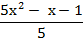 Решение:
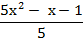 x2 + x –                           = 1; 
5 x2 + 5x – (5 x2 – x – 1) = 5;
5 x2 + 5x – 5 x2 + x + 1 = 5 ;
6x = 5 – 1;
6x = 4;
x =    .       Ответ:    .
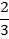 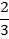 Упражнение №622
При каких значениях  a  уравнение   ax = 2a – 1
имеет единственный корень
(Ответ: при а ≠0)
не имеет корней    
(Ответ: при a = 0)
имеет бесконечно много корней
(Ответ: таких значений  a  нет)
Устная работа
1.    Найдите корни уравнения:   
а) 14 +3x = 5 – x ;                         
б) 105y – 28 = 105y + 7;                
в)  34x + 2 = 34x + 2.
Ответ: -2,25
Ответ: нет решений
Ответ: х – любое число
2.   При каких значениях  a  число  3  является корнем уравнения?
а)     ax = – 6;          
б)    8x = 3a .
Ответ: при а = -2.
Ответ: при а = 8.
3.   Укажите контрольные значения, при которых уравнение не имеет решений или решением является любое число?     
а)  (5 – a) x = 0;     
б)  (b + 4)x = 5;        
в)  ax = x.
Изучение нового материала
Решение уравнений с параметрами
Рассмотрим уравнение   mx + 3 = 4m – 2x.  
Оно содержит две переменные:   m и x. Чем же они отличаются?  Одна из переменных, например   m, принимает любые значения, тогда переменная x принимает не все значения, а только те, которые получаются при заданных значениях переменной  m.
Решим данное уравнение при   m = 2, - 1, 0.
если m = 2, то уравнение примет вид  
2x + 3 = 8 – 2x.    Ответ: 5/4;
 если m = - 1, то уравнение примет вид  
– x + 3 = – 4 – 2x.   Ответ:   – 7;
 если m = 0, то уравнение примет вид  
3 =  – 2x.    Ответ: – 1,5.
Переменную m, значения которой мы задаём, называют параметром (фиксированным числом).
Решить уравнение с параметром – значит, для любых допустимых значений параметра найти значения неизвестной переменной.
Но можем ли мы перебрать все значения параметра m, чтобы найти значения x?  
   Для решения линейного уравнения с параметром применяется тот же
    алгоритм решения, как и для линейного уравнения без параметра, т.е. перенос слагаемых и приведение подобных слагаемых.
Решение:
mx + 3 = 4m – 2x;
mx + 2x = 4m – 3;
(m + 2)x = 4m – 3;   – x = 2,5;
Найдите контрольные значения m, при которых уравнение не имеет решений
(m = -2).
Запишем решение уравнения далее так:
  при  m = - 2   уравнение примет вид   
0x = - 11, решений нет; 
  при  m  - 2   уравнение имеет единственное решение  x =           .
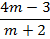 Для удобства записи ответа сделаем рисунок решений, т.е. изобразим линию параметра

       х =                                                    х =
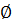 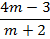 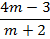 -2                                       m
Ответ: при  m = -2   решений нет;
              при  m ≠ -2   единственное решение  x =            .
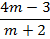 Разберем решение следующего уравнения:
n2x + 3nx = 5n + 15.
Решение:
n2x + 3nx = 5n + 15;
n (n + 3) x = 5 (n + 3);
n =  – 3; 0 – контрольные значения параметра
1) при  n = - 3   уравнение примет вид   0x = 0,   x – любое число;         
2) при  n = 0   уравнение примет вид   0x = 15,   решений нет;
3) при   n ≠ - 3; 0   уравнение имеет единственное решение  x =                =    .
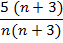 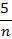 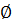 x – любое 
     число
х  =
х  =
х  =
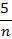 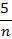 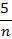 -3                              0
Ответ:  при  n = - 3   x – любое число;         
                  при  n = 0 решений нет;
                  при   n ≠ - 3; 0 – единственное решение             
                   x  =    .
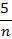 Самостоятельное решение уравнений
1.   2кx – 5(2 + x) = 7.

2.  a2x – 2a = a2 + ax.

3.                =              .
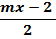 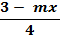 Решение уравнения №1
2кx – 5(2 + x) = 7;
2кx – 5x - 10  = 7;
2кx –5x = 7 + 10;
(2к –5) x = 17;
2к –5 = 0, к = 2,5 – контрольное значение параметра
Ответ:   при  n = - 3   x – любое число;         
                   при  n = 0 решений нет;
                   при   n ≠ - 3; 0 – единственное  
                   решение  x  =    .
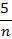 1) при    к = 2,5   уравнение примет вид   0x = 17,   решений нет;
2) при   к ≠ 2,5   уравнение имеет единственное решение   x =           .
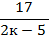 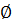 х =
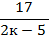 х =
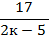 к
2,5
Ответ:  при   к = 2,5   решений нет;
                  при   к ≠  2,5  – единственное решение   
                  x =            .
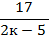 Решение уравнения №2
a2x – 2a = a2 + ax;
a2x – ax = a2 + 2a;
a(a – 1)x = a (a + 2);
a(a – 1) = 0,  a = 0; 1 – контрольные значения параметра
1) при  a = 0   уравнение примет вид   0x = 0,   
    x – любое число;          
2) при  a = 1   уравнение примет вид   0x = 3,   решений нет;
3) при   a ≠ 0; 1   уравнение имеет единственное решение  x =            =          .
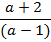 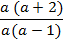 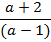 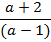 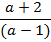 x =
x =
x =
а
Ответ:    при  a = 0   x – любое число;         
                    при  a = 1     решений нет;
                    при   a ≠ 0; 1   единственное решение                
                    x  =            .
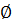 x – любое 
     число
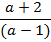 0                           1
Решение уравнения №3
=               ;
2 mx – 4 = 3 – mx; 
2 mx + mx = 3 + 4;
3 mx = 7;
m = 0 – контрольное значение параметра.
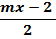 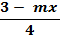 1) при    m = 0   уравнение примет вид   0x = 7,   решений нет;
2) при  m   0   уравнение имеет единственное решение   x =       .
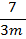 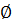 х =
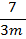 х =
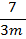 0
к
Ответ:   при   m = 0   решений нет;
                   при   m ≠ 0   единственное решение   
                   x =       .
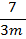 Подведение итогов
Алгоритм решения уравнений с параметром:
освобождение от знаменателя, умножив обе части равенства на одно и тоже отличное от нуля число;
раскрытие скобок;
перенос слагаемых из одной части равенства в другую с противоположным знаком;
приведение подобных слагаемых.
Домашнее задание
1.  Упражнения  №№ 631, 632, 633 учебника «Алгебра 7» .
2.  Решите уравнение:
а)                  -                  ;
б)  m (x + 1) + 3 = 8 (x + 1).
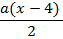 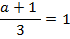